12 July 2022
Trigonometric functions
LO: To identify the main features of the sine function, cosine function and tangent function.
Graphing sine function
We already know the exact sine values for many angles
Angle measure
90o
30o
60o
135o
150o
180o
0o
45o
120o
1
0
0
Sine value
Angle measure
225o
270o
315o
330o
360o
390o
300o
210o
240o
-1
0
Sine value
If we let y = sin x we can plot these values on a graph
y
1
What if we continue finding points?
0.5
The graph will repeat itself
0
270o
90o
x
360o
180o
450o
540o
-0.5
-1
Graphing cosine function
Similarly, we can do the same with the cosine values
Angle measure
90o
30o
60o
135o
150o
180o
0o
45o
120o
-1
1
0
Cosine value
Angle measure
225o
270o
315o
330o
360o
390o
300o
210o
240o
1
0
Cosine value
If we let y = cos x we can plot these values on a graph
y
1
What if we continue finding points?
0.5
The graph will repeat itself
0
270o
90o
x
360o
180o
450o
540o
-0.5
-1
Compare the sine and cosine functions
maximum
The curves are the same size and shape, only their horizontal position on the axes differ.
y = sin x
The functions are periodic, which means that they repeat the same cycle of values over and over.
amplitude
The period or length of one cycle is 360o.
This means that if you look at two points whose x-coordinates are 360o apart, the y-coordinate of those two points would be the same.
period
maximum
minimum
y
y
1
1
y = cos x
Both functions have a maximum value of 1.
0.5
0.5
amplitude
Both functions have a minimum value of -1.
x
x
Each of these functions has an amplitude of 1.
0
0
270o
270o
90o
90o
360o
360o
180o
180o
-0.5
-0.5
The amplitude is one half the vertical distance from a maximum to a minimum
-1
-1
minimum
Graphing the tangent function
List the tangent values in the tables
Angle measure
90o
30o
60o
135o
150o
180o
0o
45o
120o
Und.
0
0
-1
tangent value
1
Angle measure
225o
270o
315o
330o
360o
390o
300o
210o
240o
und
0
1
tangent value
If we let y = tan x we can plot these values on a graph
y
What if we continue finding points?
8
6
Unlike the sine and cosine functions, the tangent function does not have an amplitude. It has no maximum or minimum values.
4
2
0
270o
90o
x
360o
180o
450o
540o
-2
-4
-6
-8
Tangent function
Like the sine and cosine functions, the tangent function is periodic.
There are vertical asymptotes at x = ±90o, x = ±270o, x = ±450o, …
The same cycle of values repeats between each pair of vertical asymptotes.
The period of the tangent function is 180o
Domain:
x ∈ ℝ such that x ≠ ±90o, x ≠ ±270o, x ≠ ±450o, …
y
Range:
y = ℝ
8
6
Principal axis:
4
2
y = 0, x-axis
0
270o
90o
x
360o
180o
450o
540o
-2
-4
-6
-8
The sine function
For the sine function
630o
720o
810o
900o
y
1
Domain:
x ∈ ℝ
Range:
–1 ≤ y ≤ 1
0.5
Period:
360°
x
0
270o
90o
360o
180o
450o
540o
Amplitude:
1
-0.5
y = 0, x-axis
Principal axis:
-1
The cosine function
For the cosine function
630o
720o
810o
900o
You may also have noticed that the cosine function has the same shape as the sine function, but is translated 90° to the left
y
1
Domain:
x ∈ ℝ
Range:
–1 ≤ y ≤ 1
0.5
Period:
360°
x
0
270o
90o
360o
180o
450o
540o
Amplitude:
1
cos x = sin (x + 90°)
-0.5
y = 0, x–axis
Principal axis:
-1
Thank you for using resources from
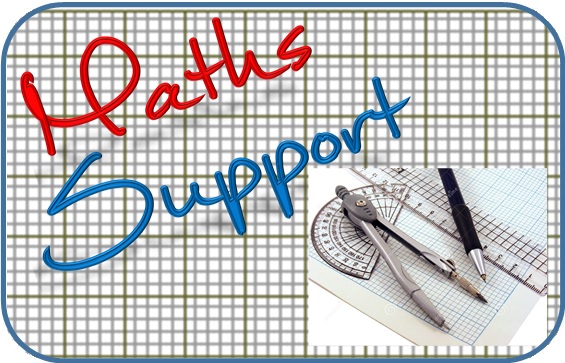 For more resources visit our website
https://www.mathssupport.org
If you have a special request, drop us an email
info@mathssupport.org